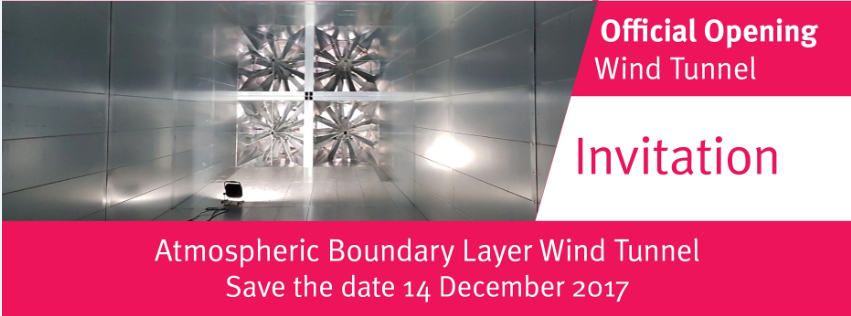 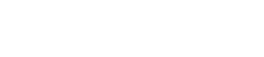 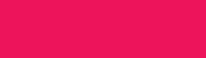 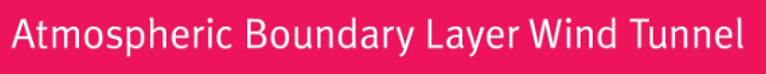 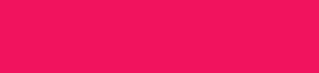 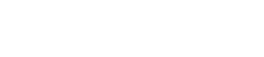 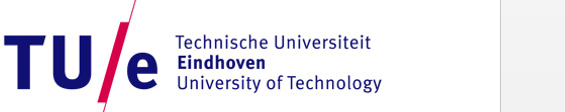 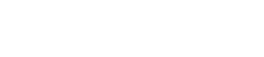 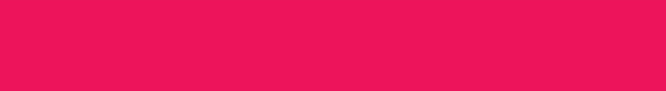 Aeroelastic modeling of bridge decks
— Good & bad practices in wind tunnel testing  —
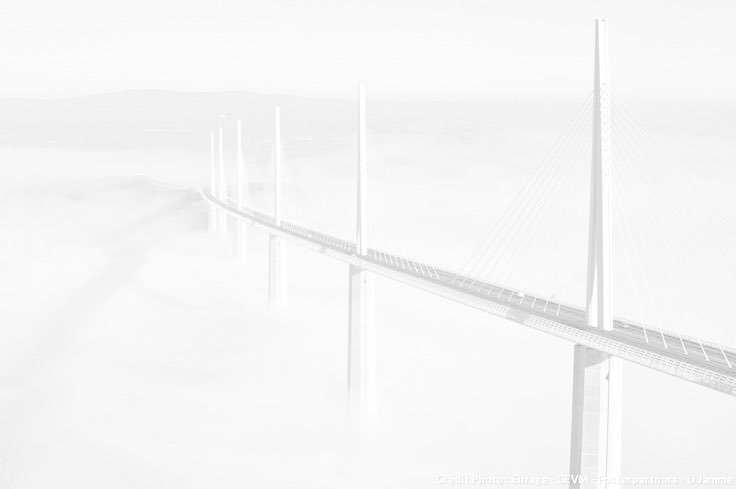 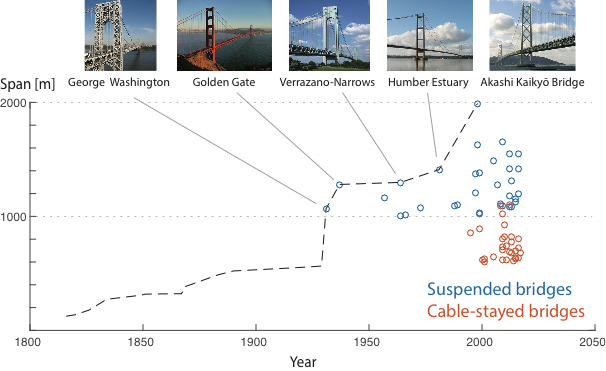 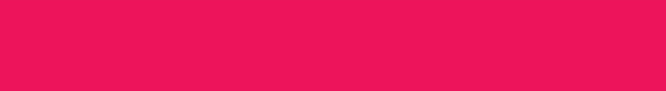 Aeroelastic modeling of bridge decks
— Good & bad practices in wind tunnel testing  —
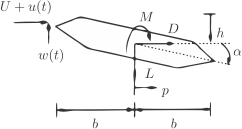 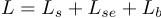 Static + Self-Excited + Buffeting
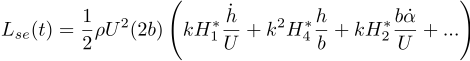 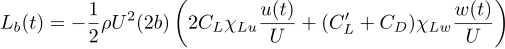 Additivity & Linearity
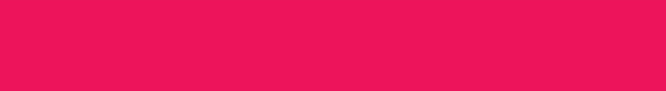 Aeroelastic modeling of bridge decks
— Good & bad practices in wind tunnel testing  —
Time domain
Frequency domain
Nonlinearities
! transient regime
Simple to implement
Generation of large wind fields
Design/Extreme values
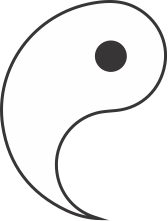 Use modal analysis
>> Easy to understand
Modal coupling
Nonlinearities
Non Gaussianity
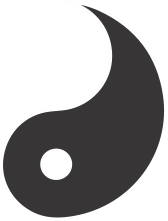 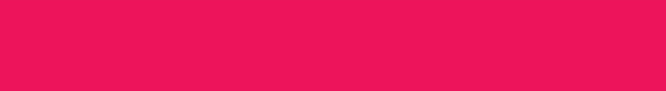 Aeroelastic modeling of bridge decks
— Good & bad practices in wind tunnel testing  —
Time domain
Frequency domain
Nonlinearities
! transient regime
Simple to implement
Generation of large wind fields
Design/Extreme values
Use modal analysis
>> Easy to understand
Modal coupling
Nonlinearities
Non Gaussianity
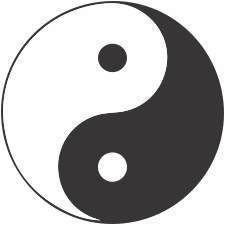 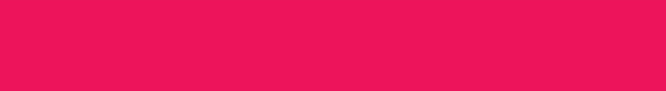 Aeroelastic modeling of bridge decks
— Good & bad practices in wind tunnel testing  —
Thanks to: Bartosz Siedziako and Ole Øiseth (NTNU)
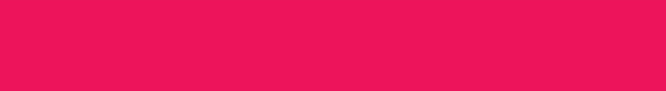 The intriguing question …
How much do we rely on
 additivity and linearity
of loading models ?
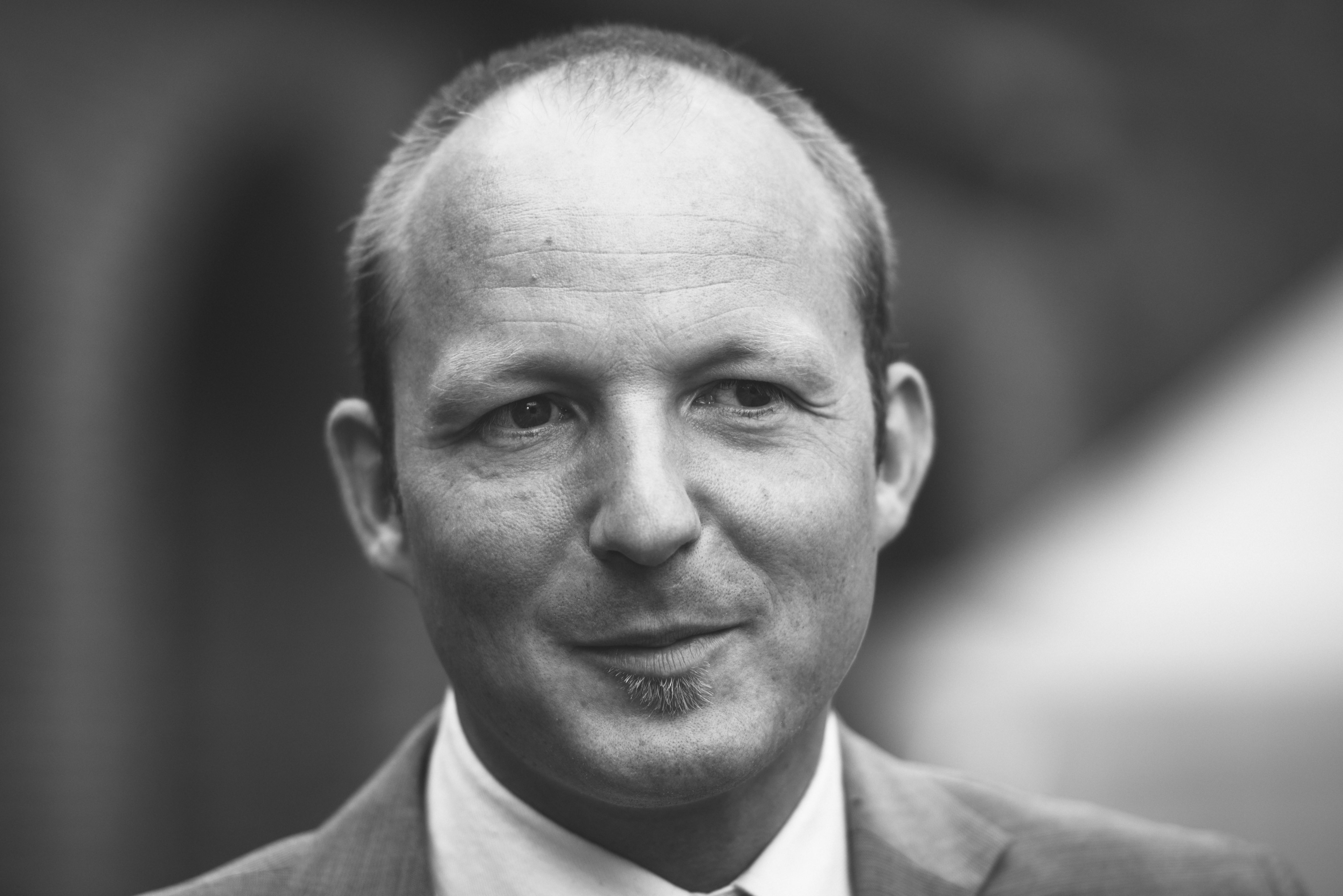 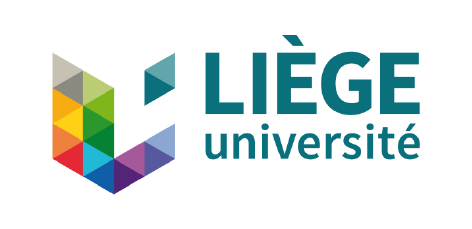 Vincent DENOEL
v.denoel@uliege.be